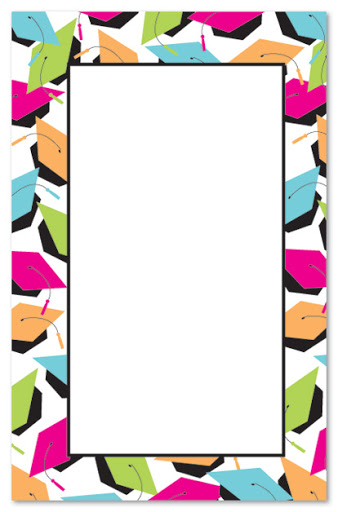 PICTURE QUIZ

DANCE TERMS


    Created by                            Barrackpore East Secondary School (2020)
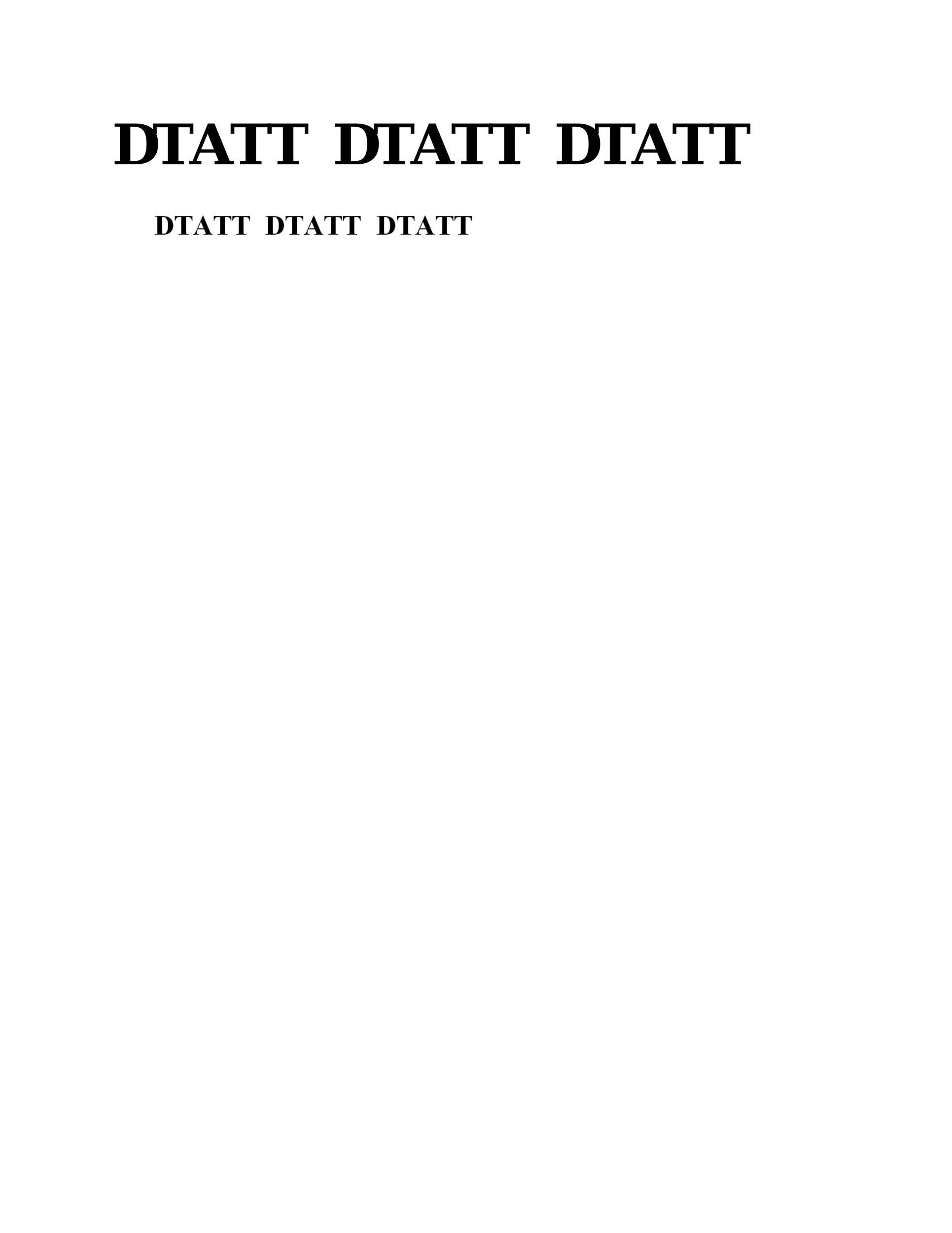 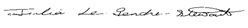 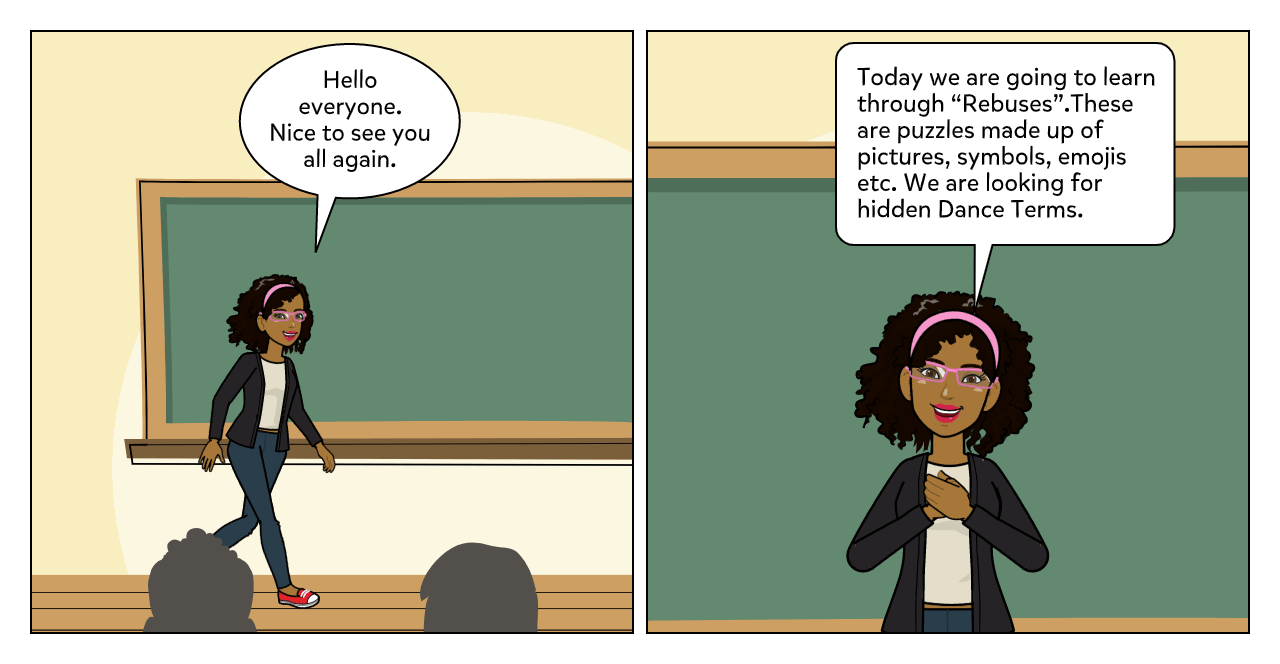 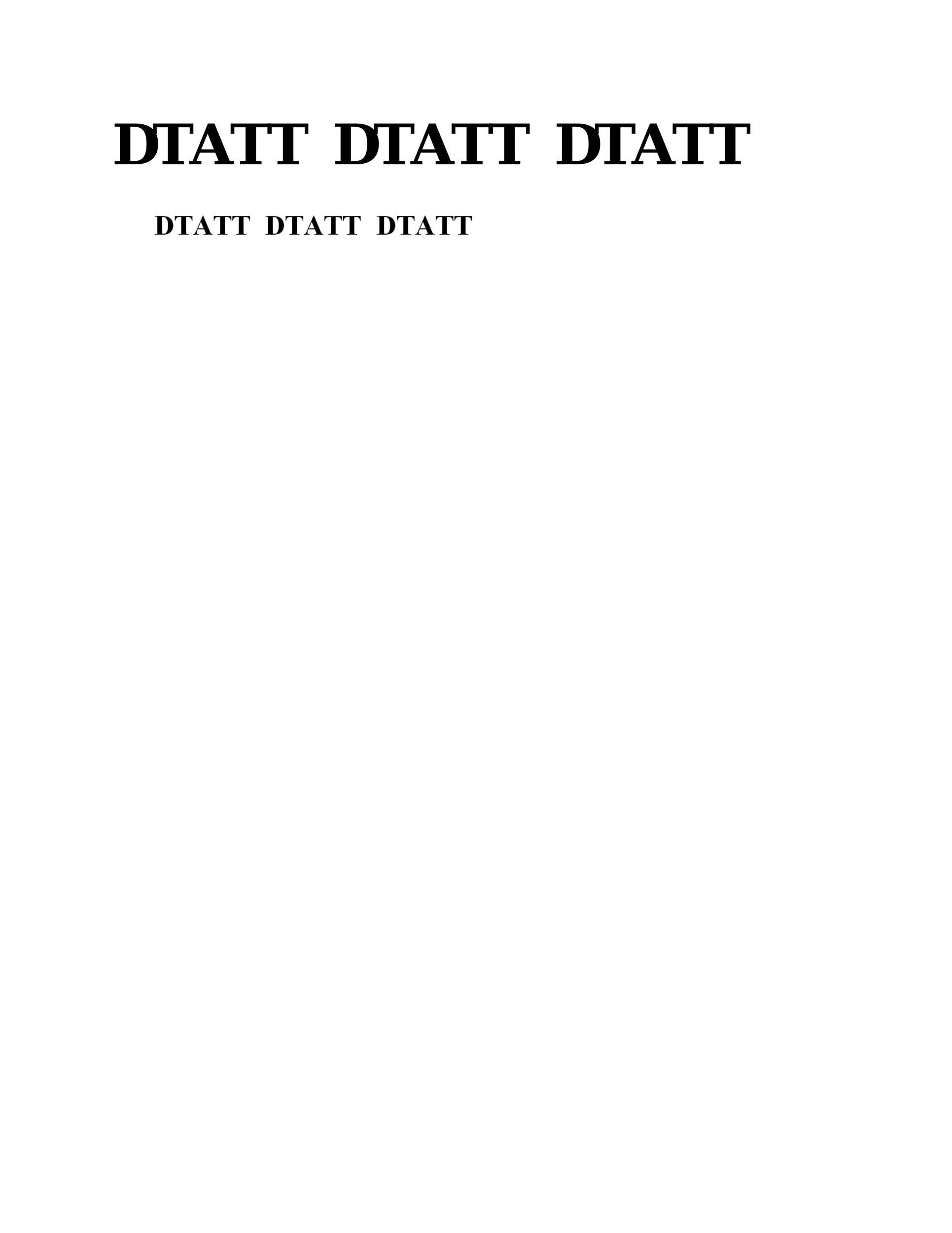 Craeted by                                         Barrackpore East Secondary School 92020)
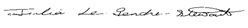 PICTURE QUIZ
Use the pictures to assist in finding Dance Terms.
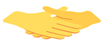 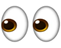 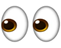 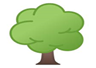 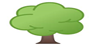 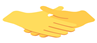 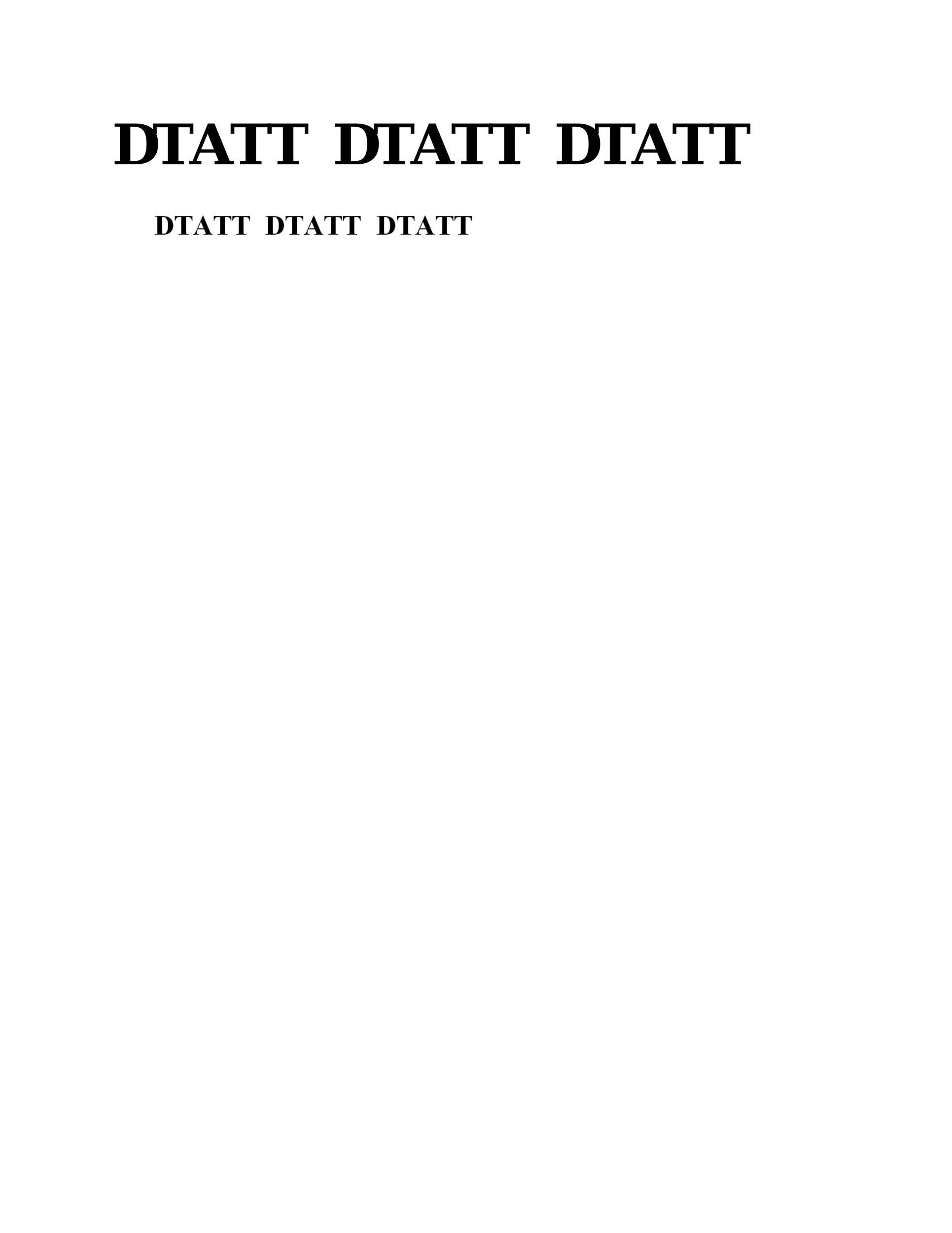 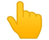 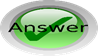 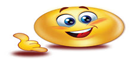 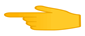 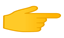 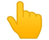 Craeted by                                         Barrackpore East Secondary School 92020)
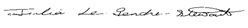 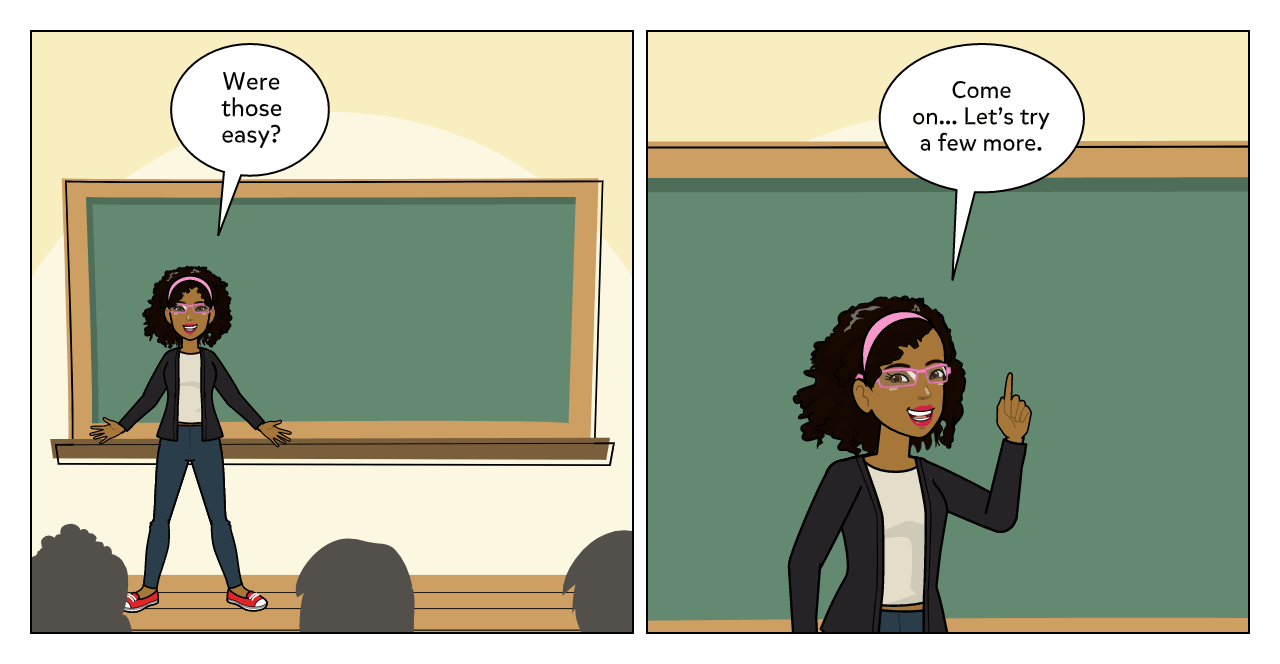 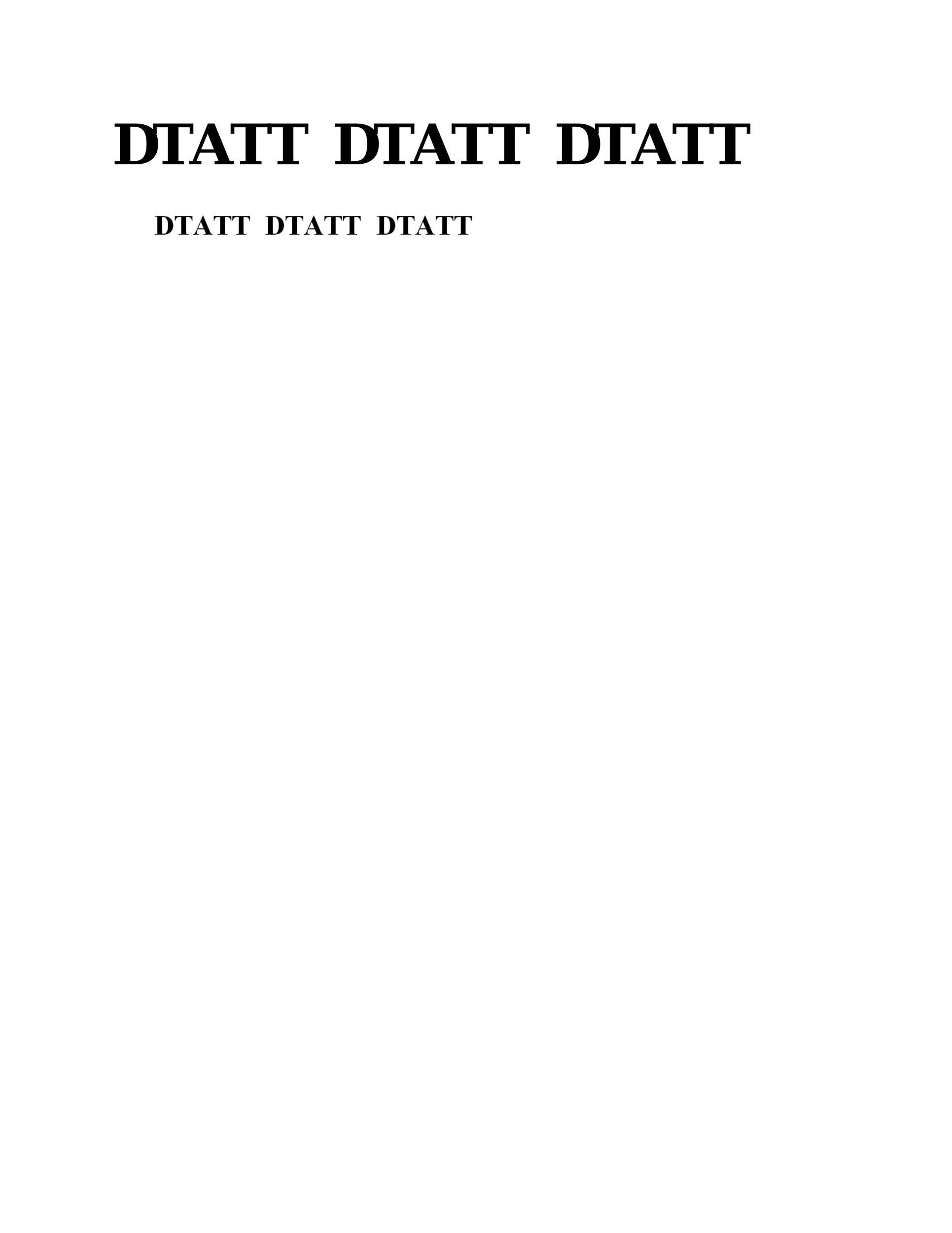 Craeted by                                         Barrackpore East Secondary School 92020)
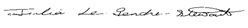 PICTURE QUIZ
Use the pictures to assist in finding Dance Terms.
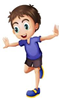 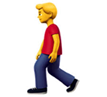 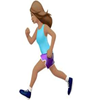 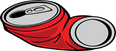 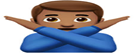 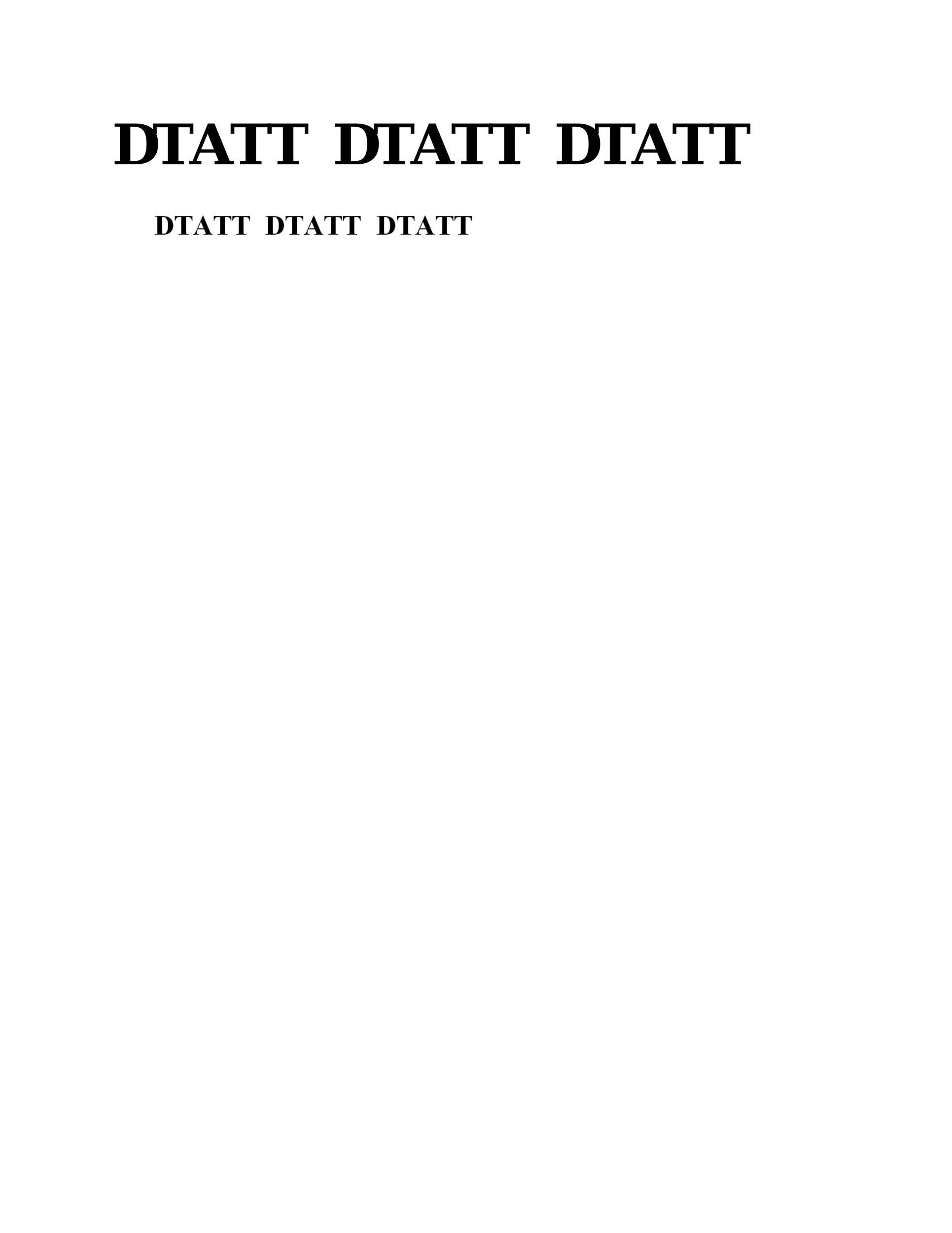 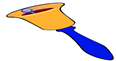 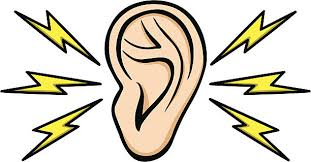 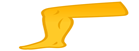 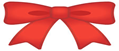 Created by                                          Barrackpore East Secondary School 92020)
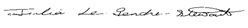 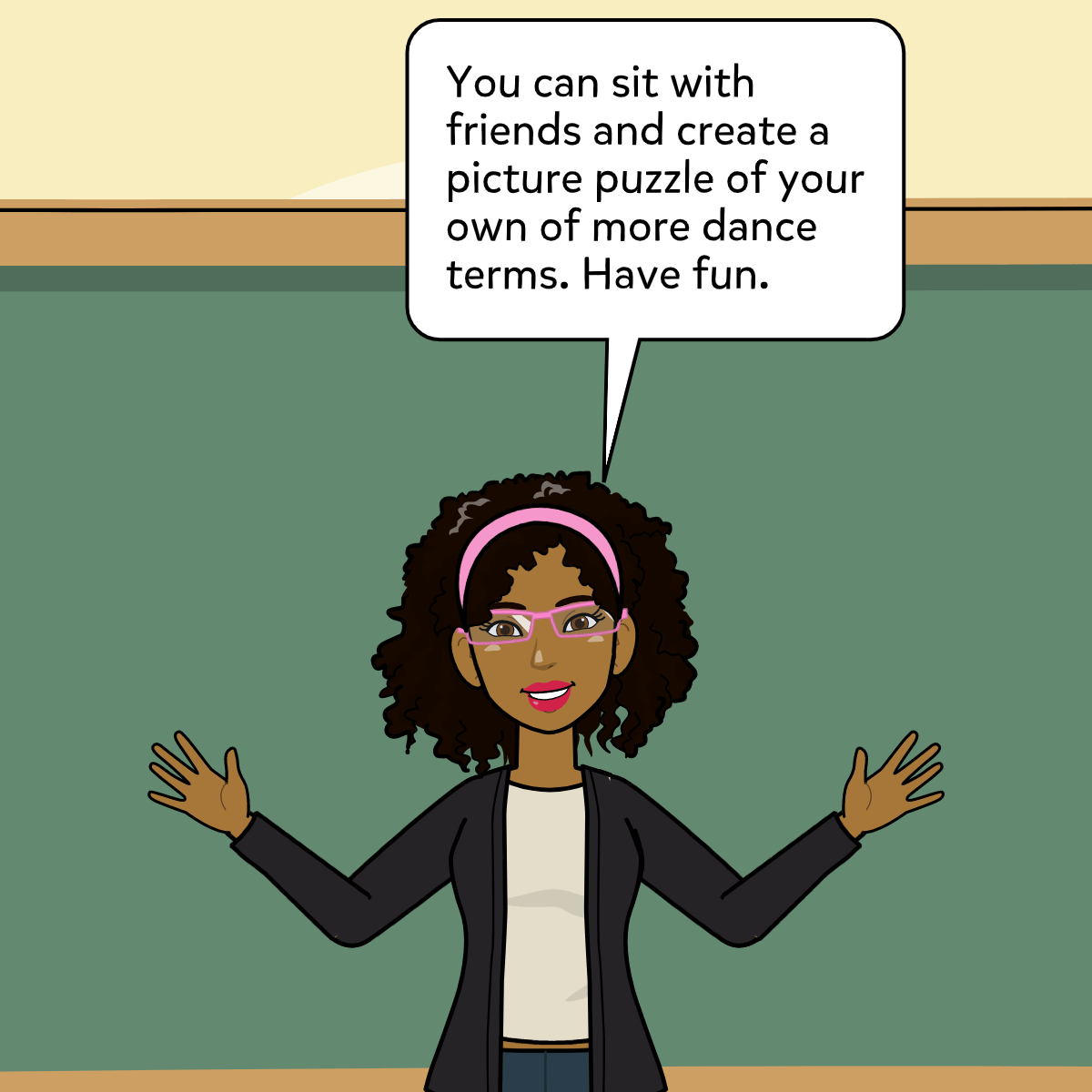 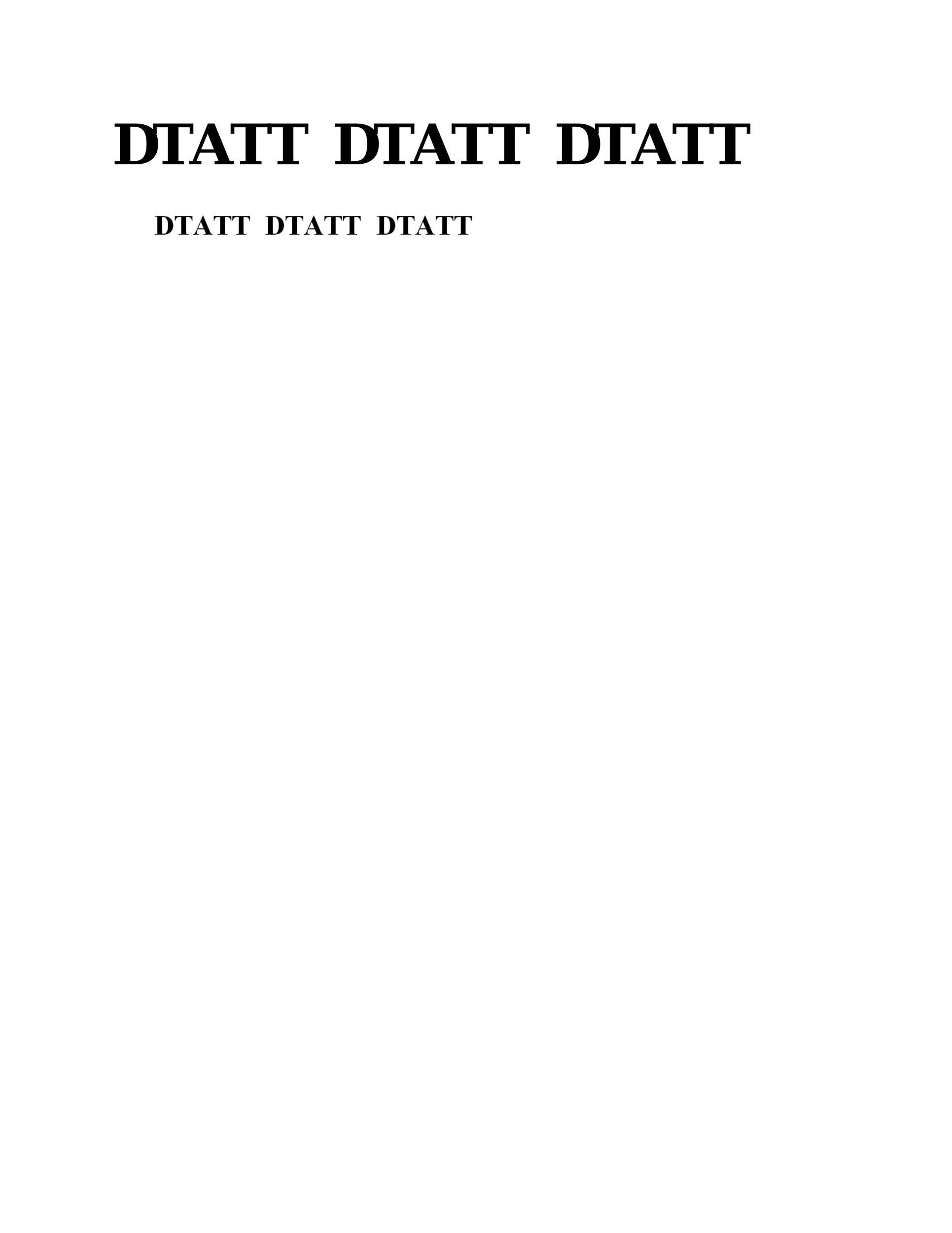 Created by                                            Barrackpore East Secondary School (2020)
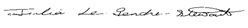 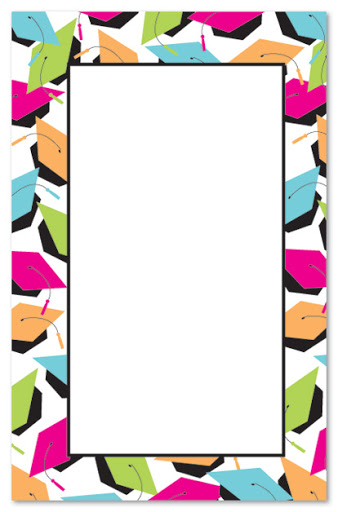 1. See Met Tree =  Symmetry            
          2.  A  See Met Tree = Asymmetry
             3. Call & Answer = Call and Response	
                               4. Fingers Pointing = Directions
                               5. Hop Walk Run = Locomotor  			
                               6. Can No = Canon 
                               7. Limb Bow = Limbo  						
                               8. Bell Ear = Bele
KEY
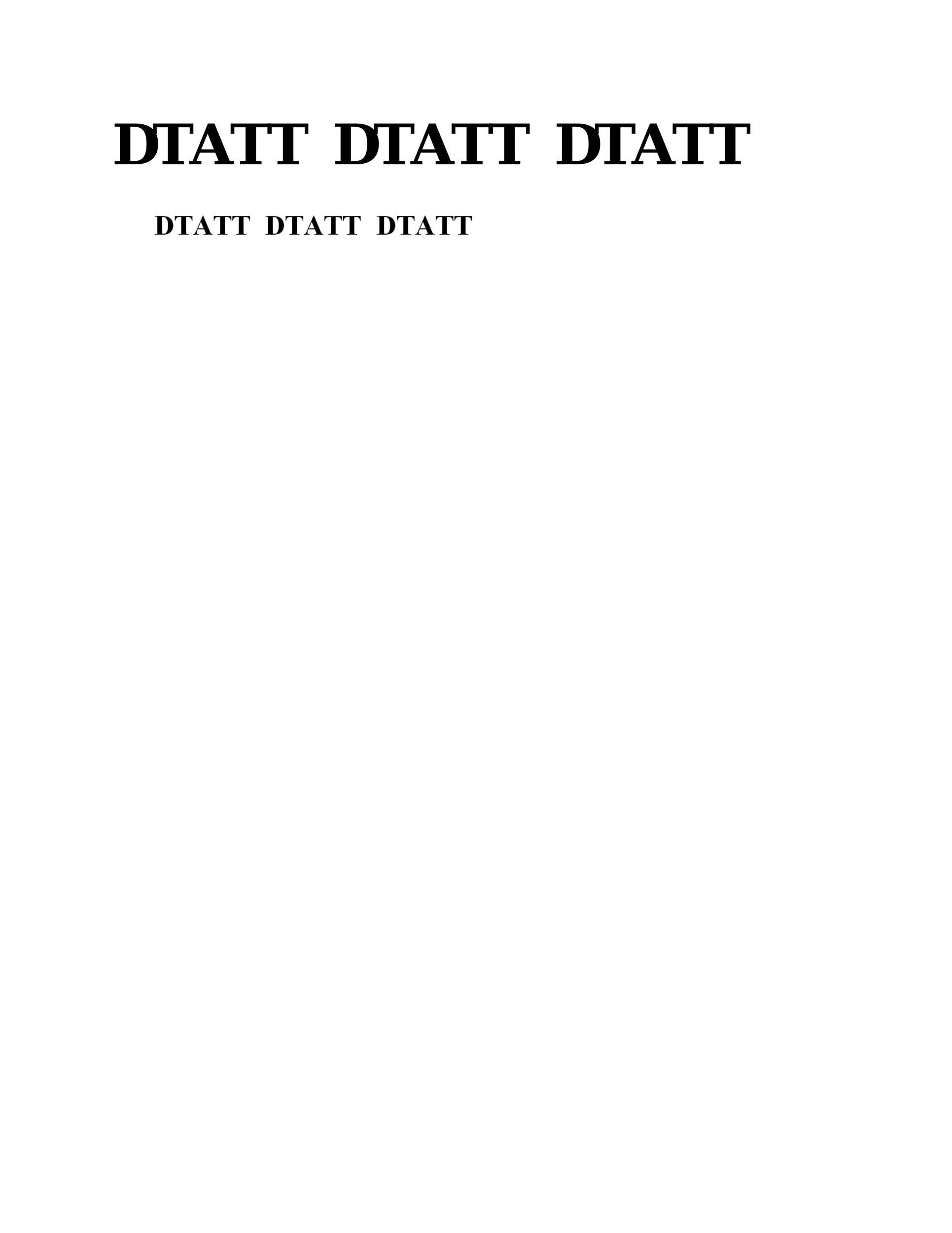 Created by                              Barrackpore East Secondary School (202o)
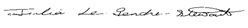 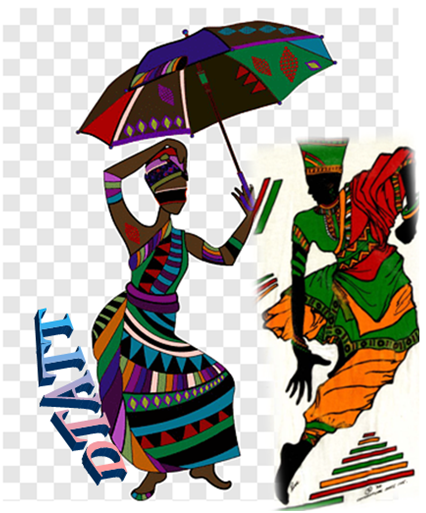 Compiled by:
Julia Le Gendre- Stewart
Barrackpore East Secondary
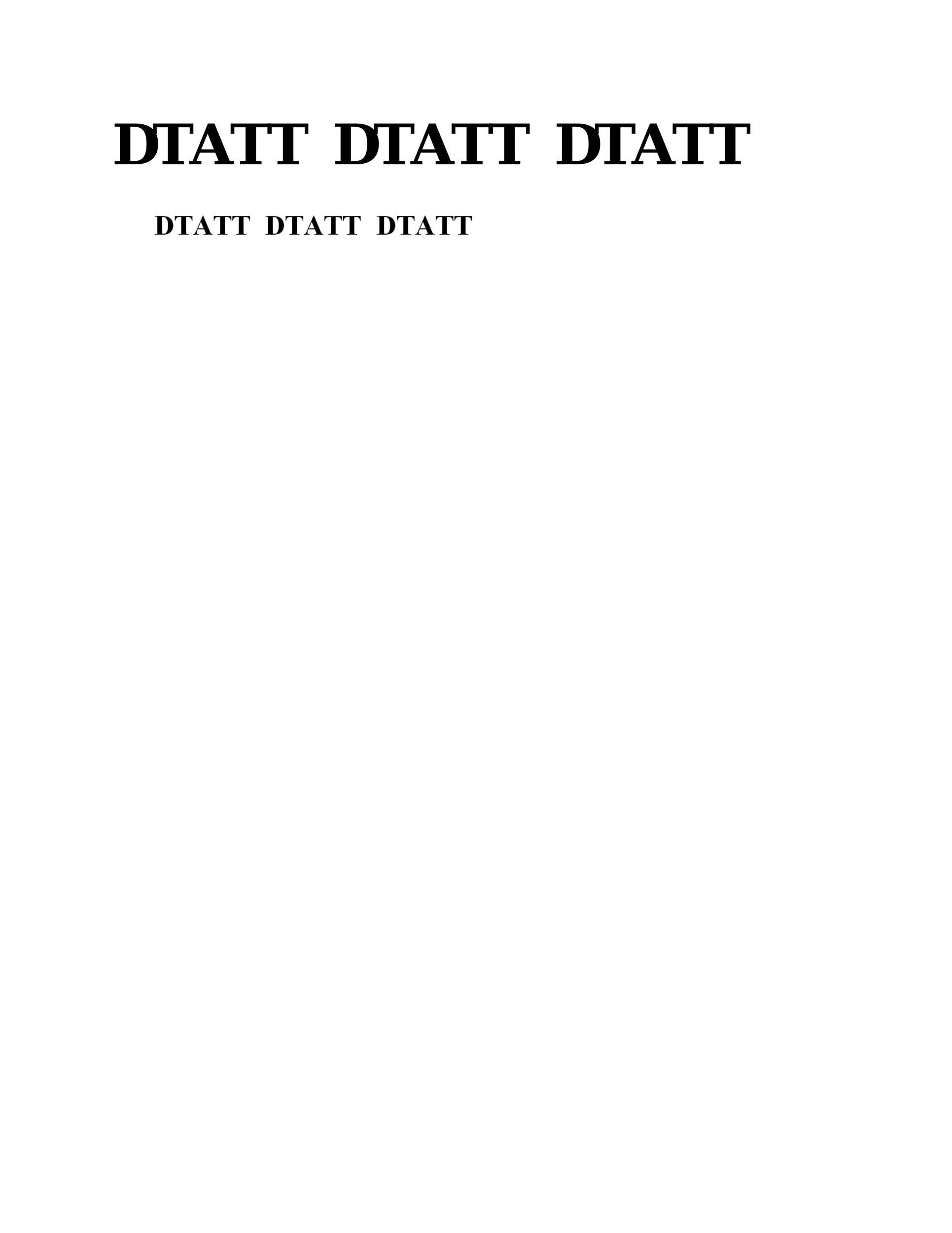 Dance Teachers’ Association of Trinidad and Tobago
                                (DTATT)